Gesundheitserziehung
KGH – Fachschaft für Biologie
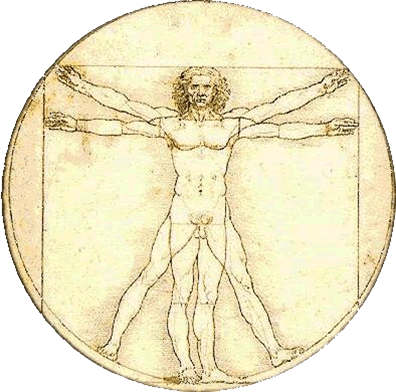 Gesundheitserziehung – Warum?
Gesundheitserziehung
KGH – Fachschaft für Biologie
Es gibt viele Gründe....
„Immer mehr Jugendliche leiden unter Stresssymptomen!“
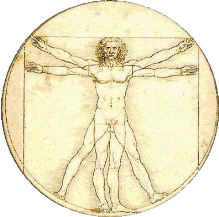 Gesundheitserziehung
KGH – Fachschaft für Biologie
Es gibt viele Gründe....
„Immer mehr Jugendliche leiden unter Stresssymptomen!“
„Gesundes und regelmäßiges Essen muss aus Zeitmangel häufig Fast-Food weichen.“
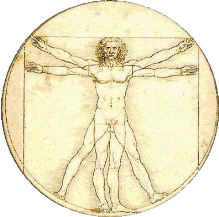 Gesundheitserziehung
KGH – Fachschaft für Biologie
Es gibt viele Gründe....
„Immer mehr Jugendliche leiden unter Stresssymptomen!“
„Gesundes und regelmäßiges Essen muss aus Zeitmangel häufig Fast-Food weichen.“
„Übergewicht - jedes fünfte Kind in Deutschland ist zu dick!“
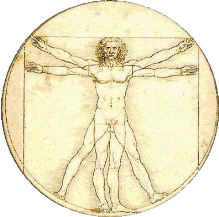 Gesundheitserziehung
KGH – Fachschaft für Biologie
Es gibt viele Gründe....
„Immer mehr Jugendliche leiden unter Stresssymptomen!“
„Gesundes und regelmäßiges Essen muss aus Zeitmangel häufig Fast-Food weichen.“
„Übergewicht - jedes fünfte Kind in Deutschland ist zu dick!“
„Um den Alltag zu bewältigen, greifen Jugendliche verstärkt zu Medikamenten und Drogen.“
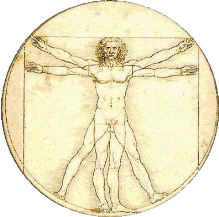 Gesundheitserziehung
KGH – Fachschaft für Biologie
Es gibt viele Gründe....
„Immer mehr Jugendliche leiden unter Stresssymptomen!“
„Gesundes und regelmäßiges Essen muss aus Zeitmangel häufig Fast-Food weichen.“
„Übergewicht - jedes fünfte Kind in Deutschland ist zu dick!“
„Um den Alltag zu bewältigen, greifen Jugendliche verstärkt zu Medikamenten und Drogen.“
„Jeder zehnte Jugendliche konsumiert Drogen.“
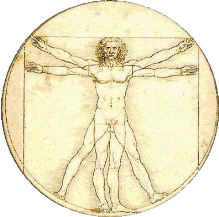 Gesundheitserziehung
KGH – Fachschaft für Biologie
THEMEN
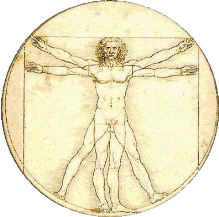 Gesundheitserziehung
KGH – Fachschaft für Biologie
Essen wir uns krank?
Gesunde Ernährung
Lärm macht krank!
THEMEN
Das Blut – Der Saft des Lebens
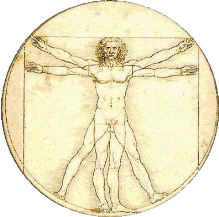 Gesundheitserziehung
KGH – Fachschaft für Biologie
Die Haut – 
mehr als eine Hülle
Essen wir uns krank?
Gesunde Ernährung
Lärm macht krank!
THEMEN
Das Blut – Der Saft des Lebens
Die Entdeckung der Hygiene: 
Die Geschichte der Mikrobiologie
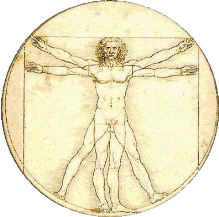 Gesundheitserziehung
KGH – Fachschaft für Biologie
Die Haut – 
mehr als eine Hülle
Essen wir uns krank?
Gesunde Ernährung
Bewegung hält den Körper gesund!
Krebs / Stress
Krankheiten unserer Zeit
Lärm macht krank!
THEMEN
Das Blut – Der Saft des Lebens
Drogen und Sucht
Die Entdeckung der Hygiene: 
Die Geschichte der Mikrobiologie
???
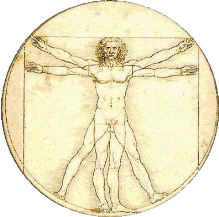 Gesundheitserziehung
Unsere Säulen der Gesundheitserziehung
KGH – Fachschaft für Biologie
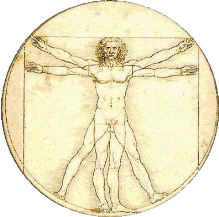 Gesundheitserziehung
Unsere Säulen der Gesundheitserziehung
KGH – Fachschaft für Biologie
Fachliche Kompetenz erwerben
Naturwissenschaftliche Sachkenntnis
Gesundheitsbewusstsein entwickeln
Handlungsfähigkeit erlangen
Vorbereitung für die Oberstufe
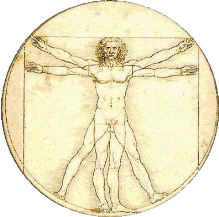 Gesundheitserziehung
Unsere Säulen der Gesundheitserziehung
KGH – Fachschaft für Biologie
Fachliche Kompetenz erwerben
Methodenkompetenz erweitern
Naturwissenschaftliche Sachkenntnis
Naturwissenschaftliches Experimentieren fördern
Gesundheitsbewusstsein entwickeln
Expertenbefragung

Präsentationen verbessern

Anknüpfung an das bestehende Methoden-curriculum
Handlungsfähigkeit erlangen
Vorbereitung für die Oberstufe
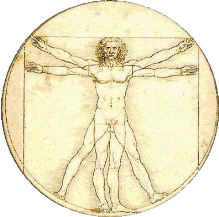 Gesundheitserziehung
Unsere Säulen der Gesundheitserziehung
KGH – Fachschaft für Biologie
Fachliche Kompetenz erwerben
Methodenkompetenz erweitern
Kooperation mit außerschulischen Partnern
Naturwissenschaftliche Sachkenntnis
Naturwissenschaftliches Experimentieren fördern
Akustiker
Storck
TWO
Saluto
Expertenvorträge
Gesundheitsbewusstsein entwickeln
Expertenbefragung

Präsentationen verbessern

Anknüpfung an das bestehende Methoden-curriculum
Handlungsfähigkeit erlangen
Vorbereitung für die Oberstufe
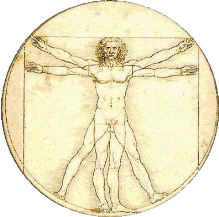 Gesundheitserziehung
KGH – Fachschaft für Biologie
Vielen Dank für die Aufmerksamkeit!
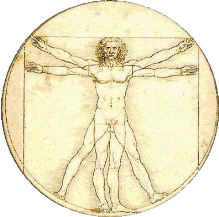